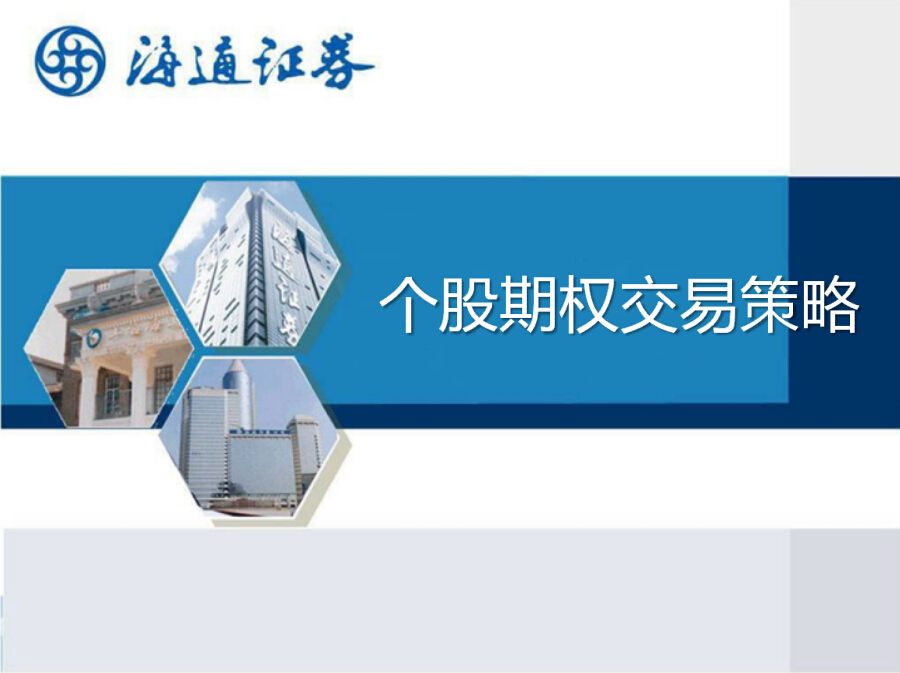 （二）
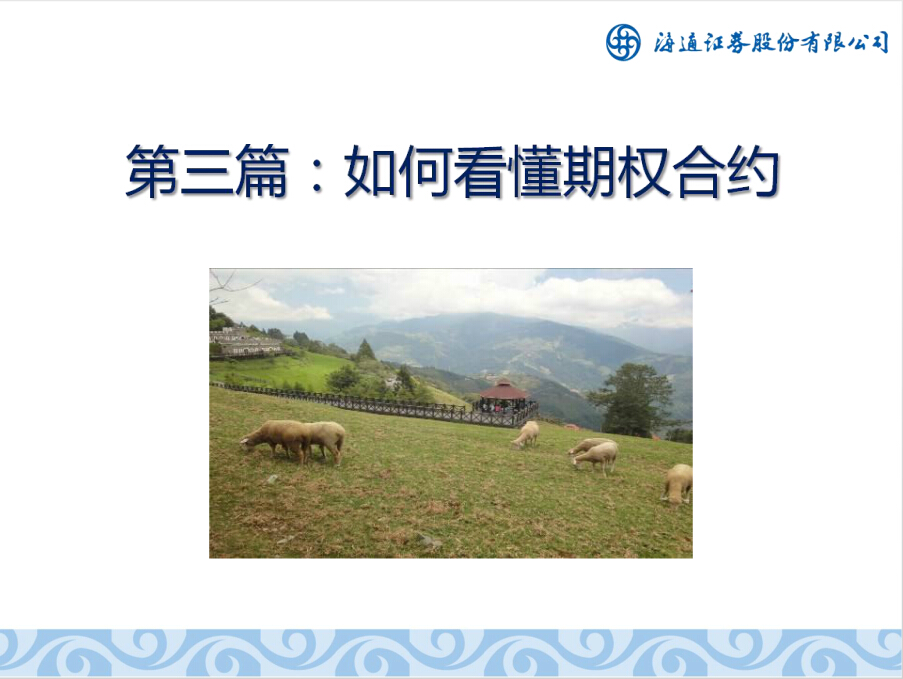 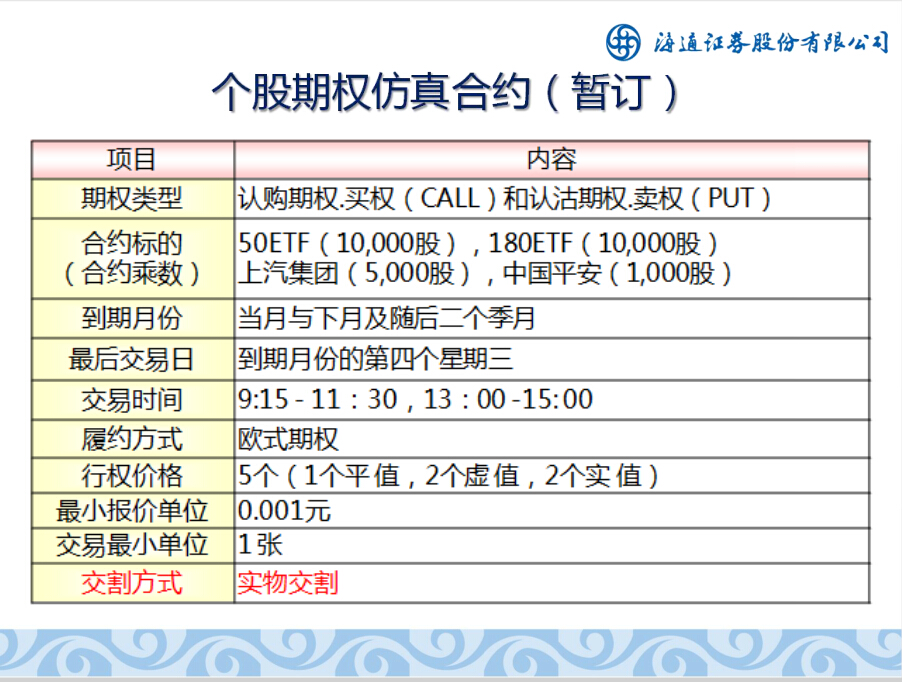 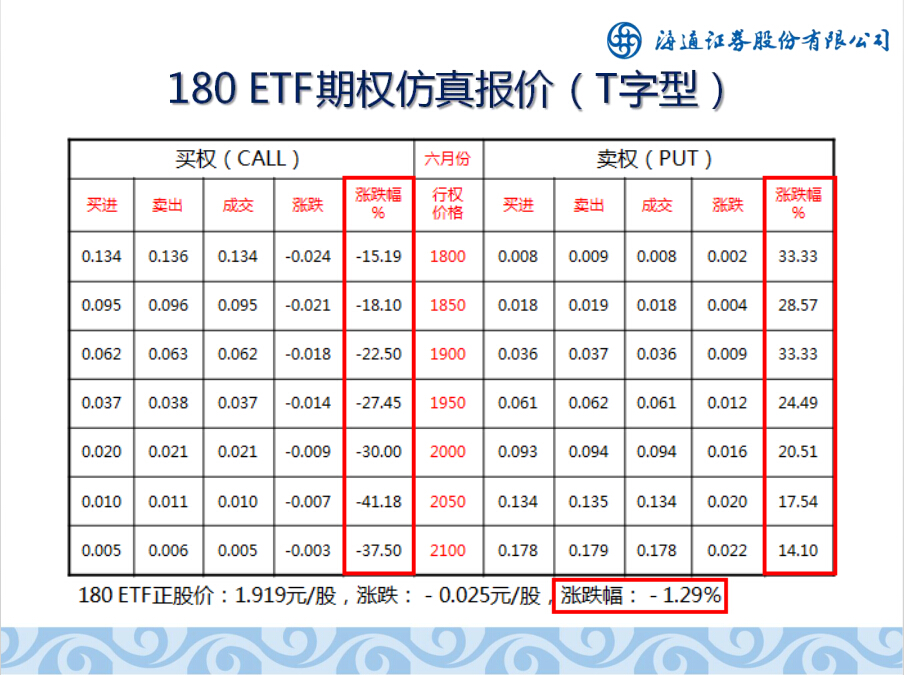 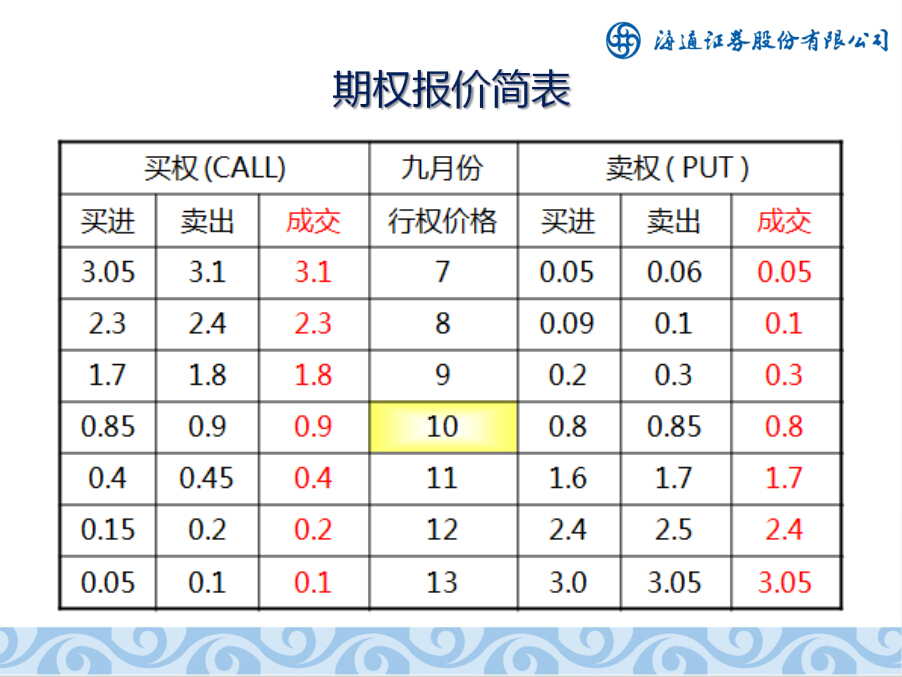 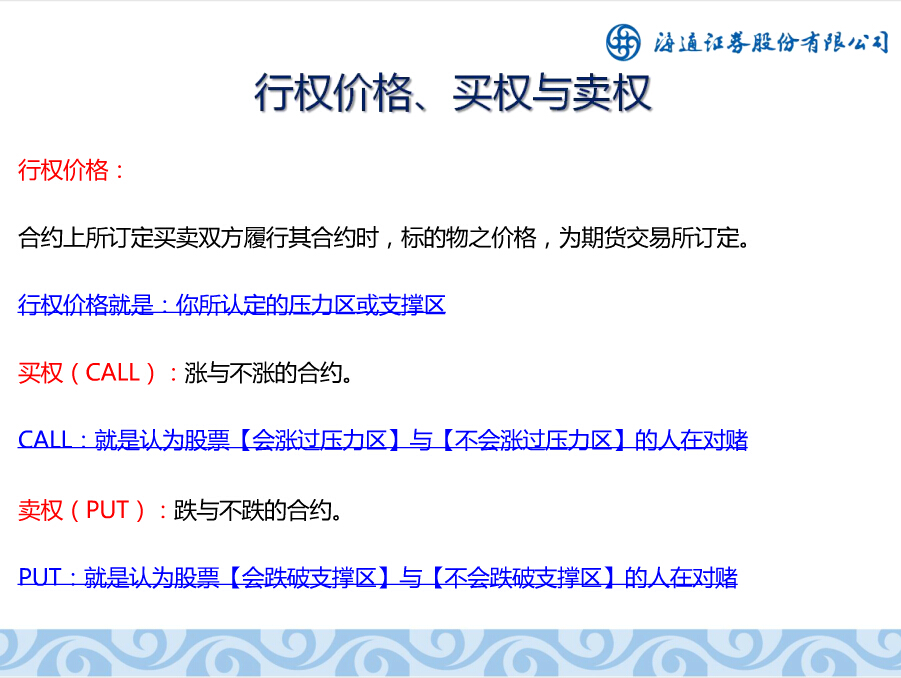 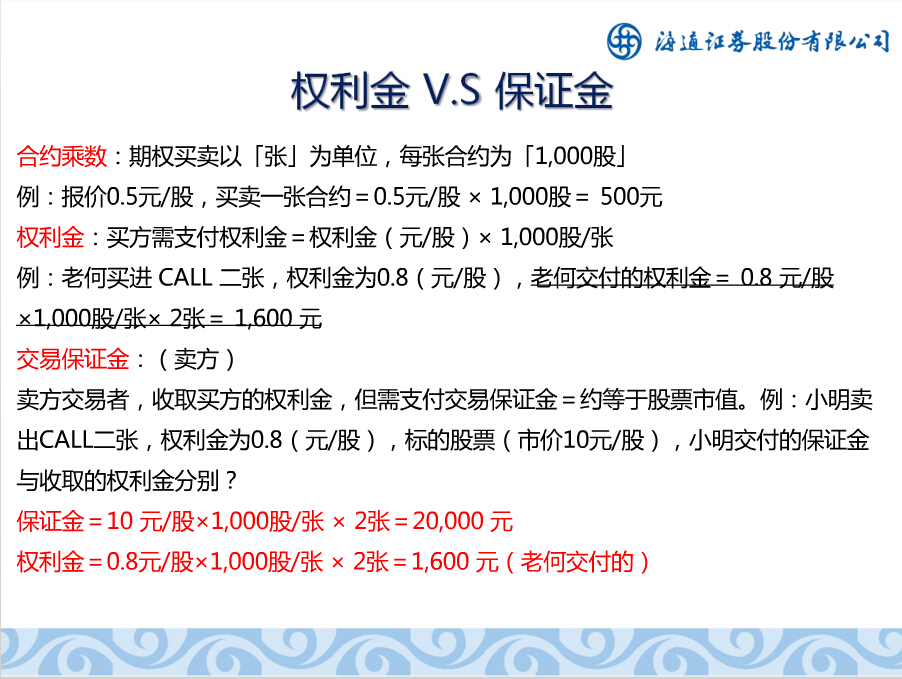 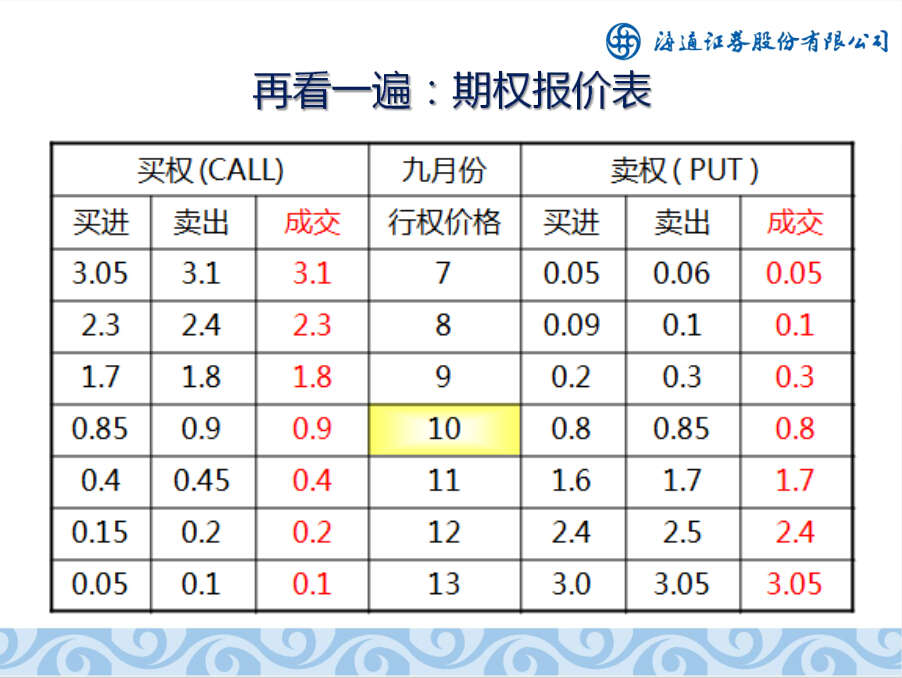 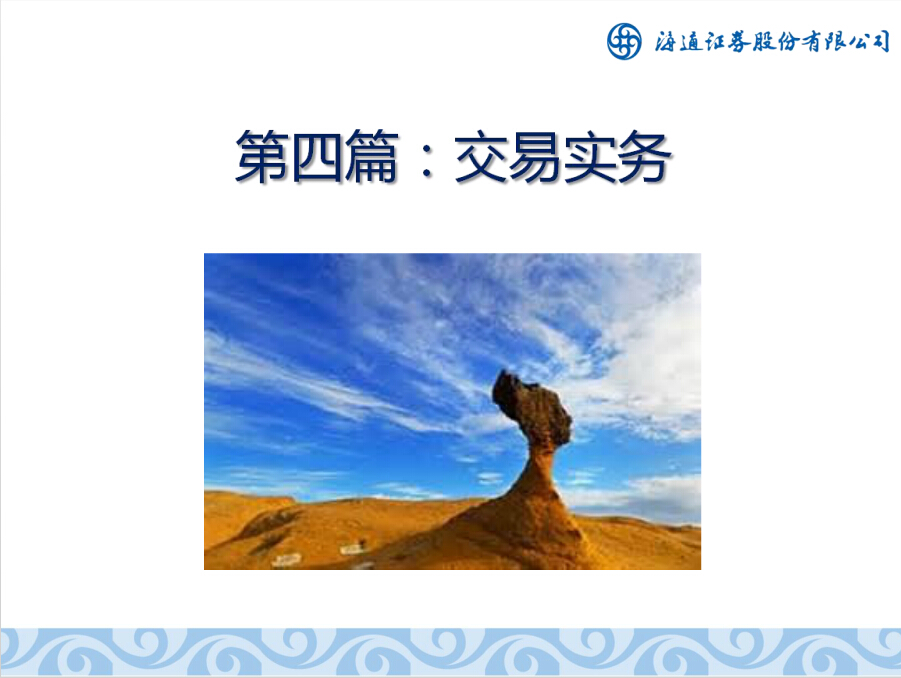 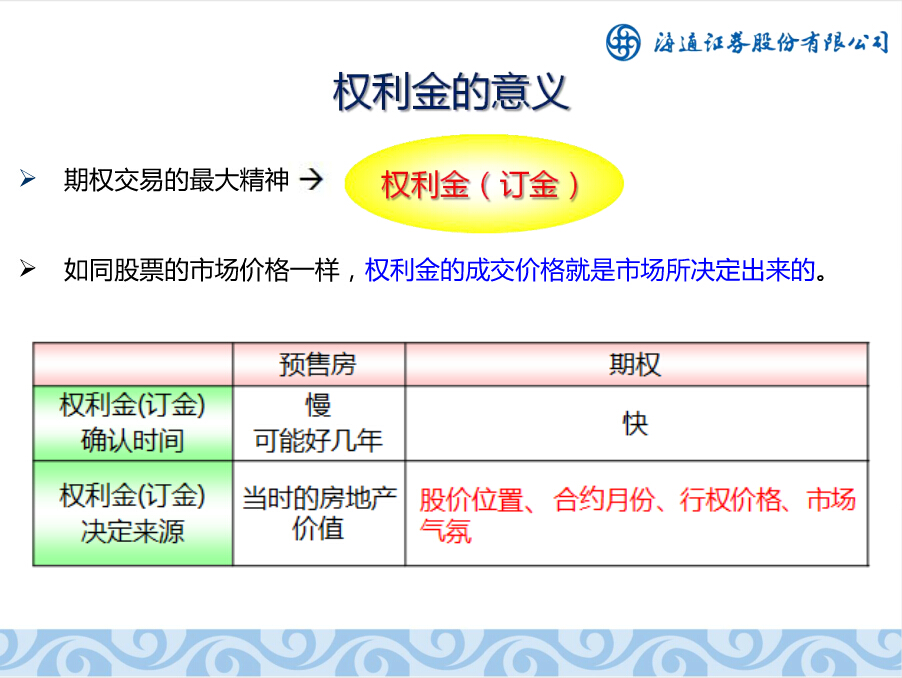 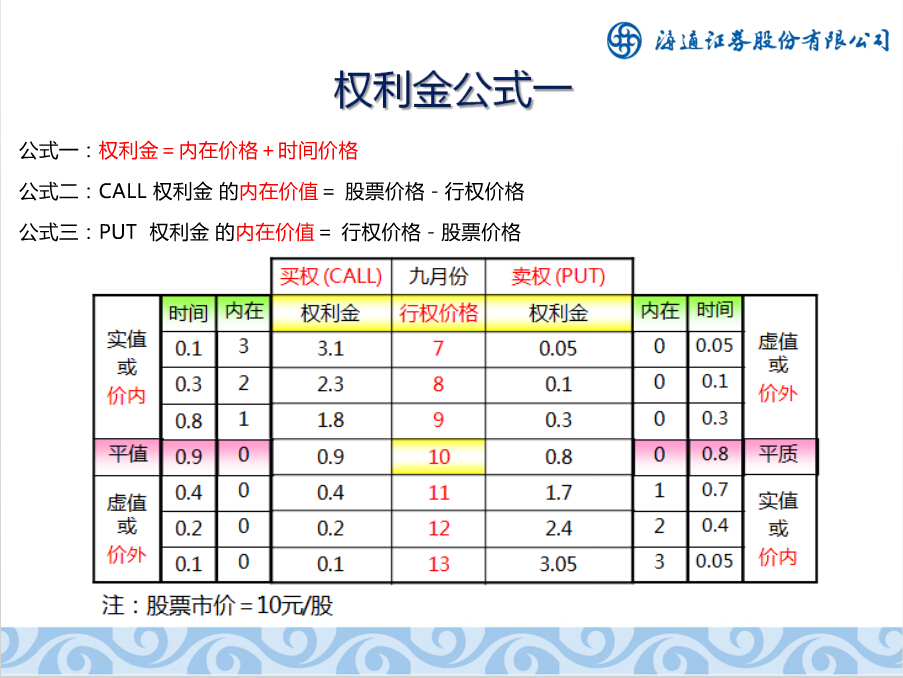 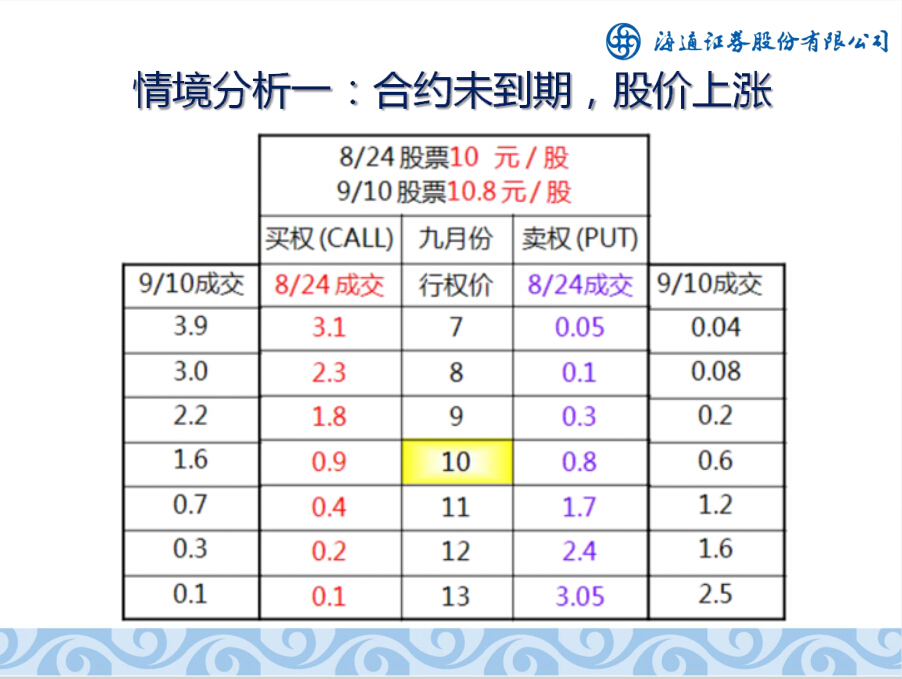 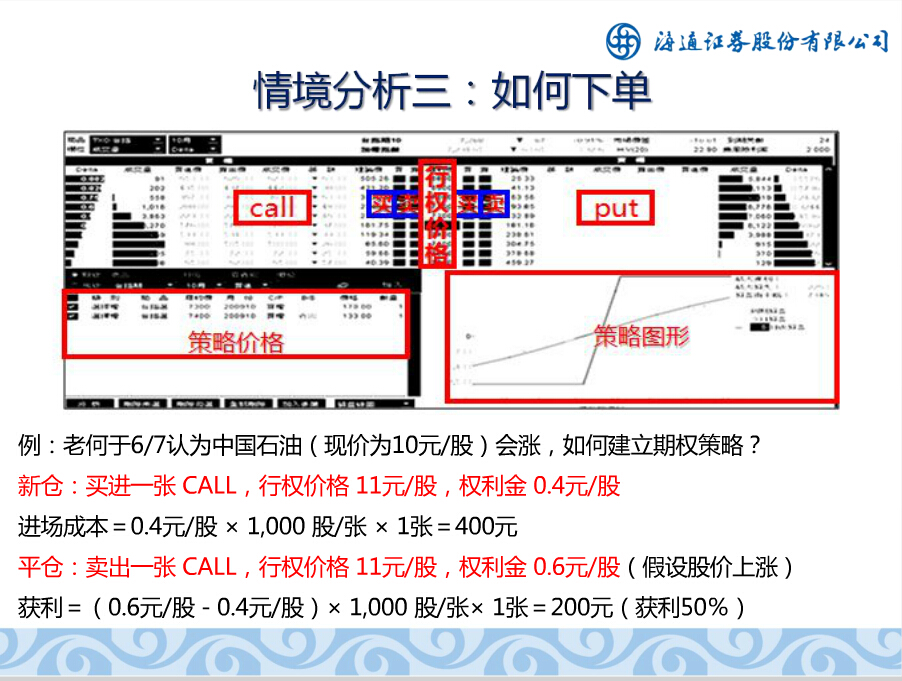 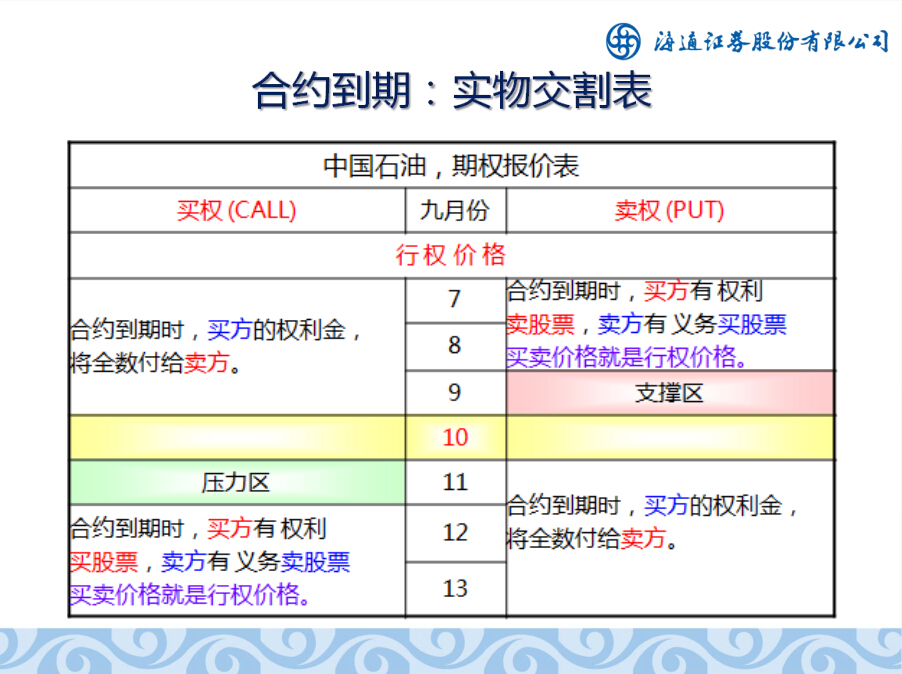 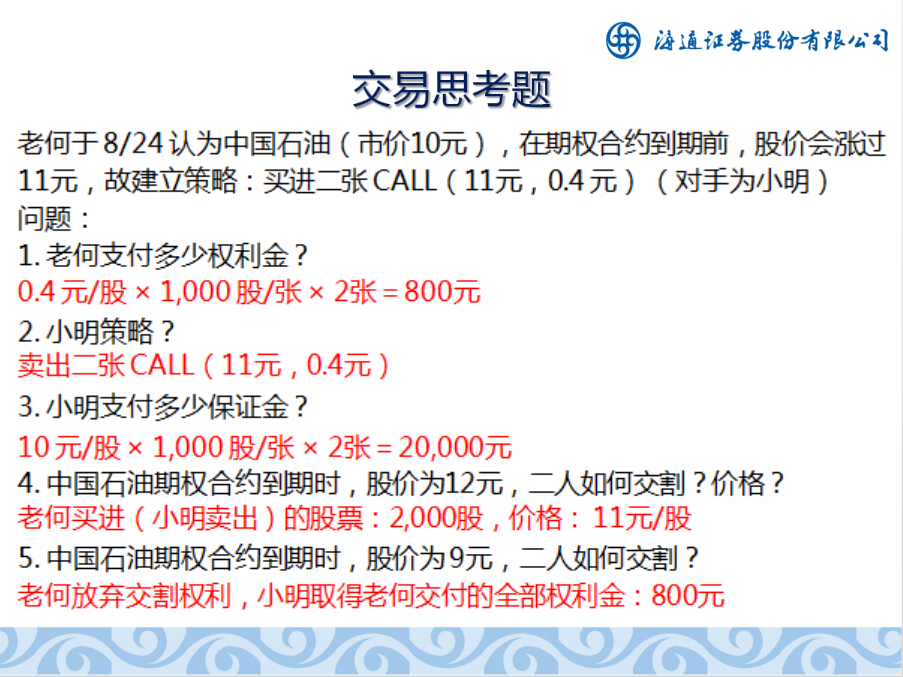